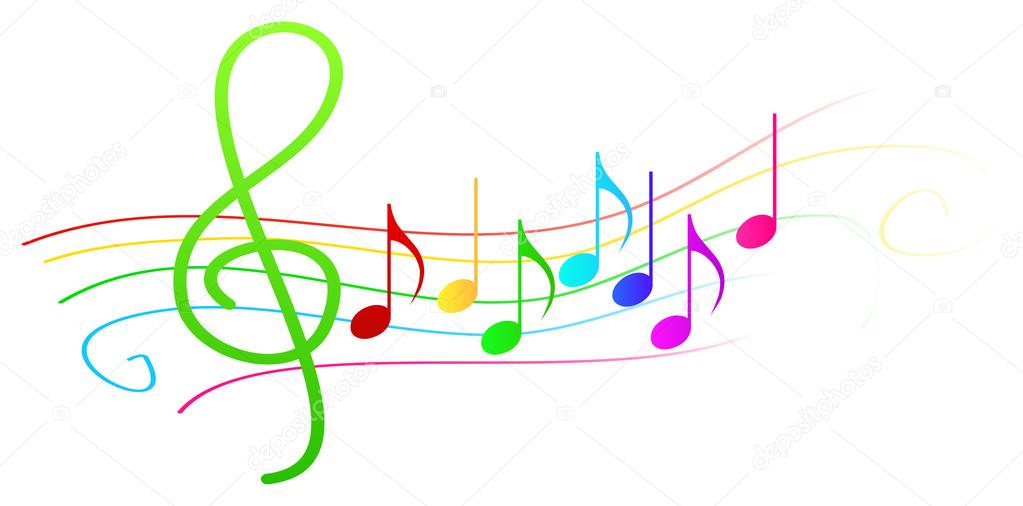 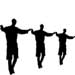 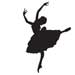 2ο ΔΗΜΟΤΙΚΟ ΣΧΟΛΕΙΟ ΠΑΤΡΑΣ
ΠΡΟΣΚΛΗΣΗ
Σας προσκαλούμε τη Δευτέρα 12 Ιουνίου και ώρα 7.30 μμ να αποχαιρετίσουμε τους μαθητές της Στ τάξης και να υποδεχτούμε το καλοκαίρι που έρχεται…
Οι μαθητές μας θα σας ταξιδέψουν στον κόσμο της μουσικής με χορό , τραγούδια , μουσικά δρώμενα και πολύ κέφι...

Οι εκπαιδευτικοί				Η Διευθύντρια
Πεσματζόγλου Εύη 				Μαρκέτου Μαρία
Χαρμπίλας Χρηστος
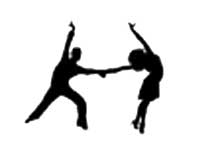